Мастер-класс
«Украсим георгиевскую ленточку»
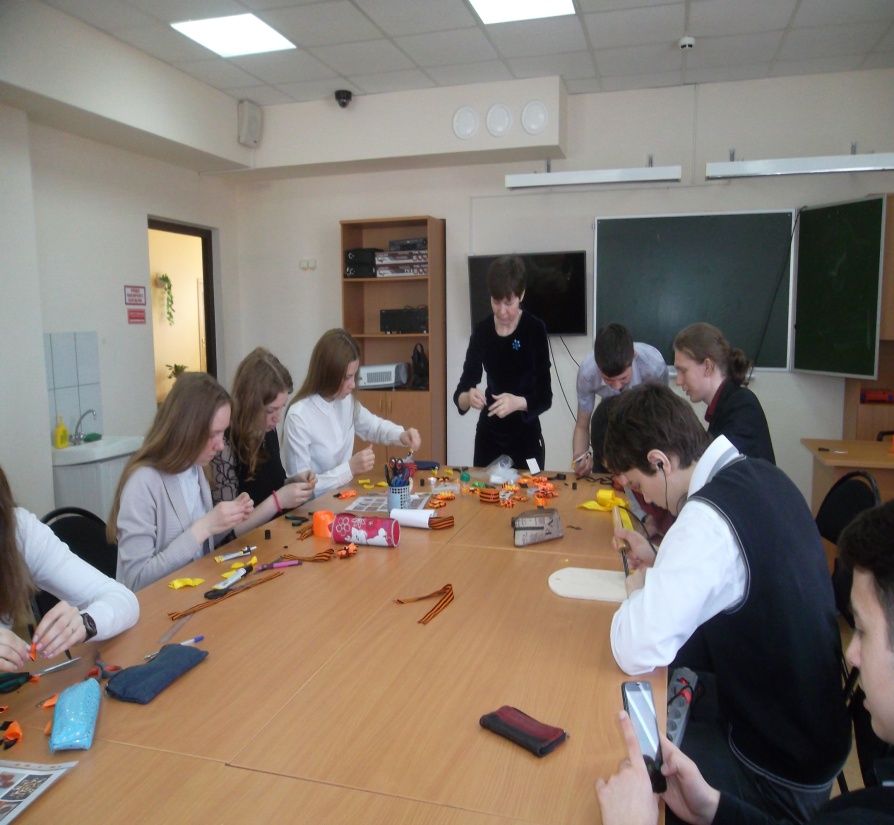 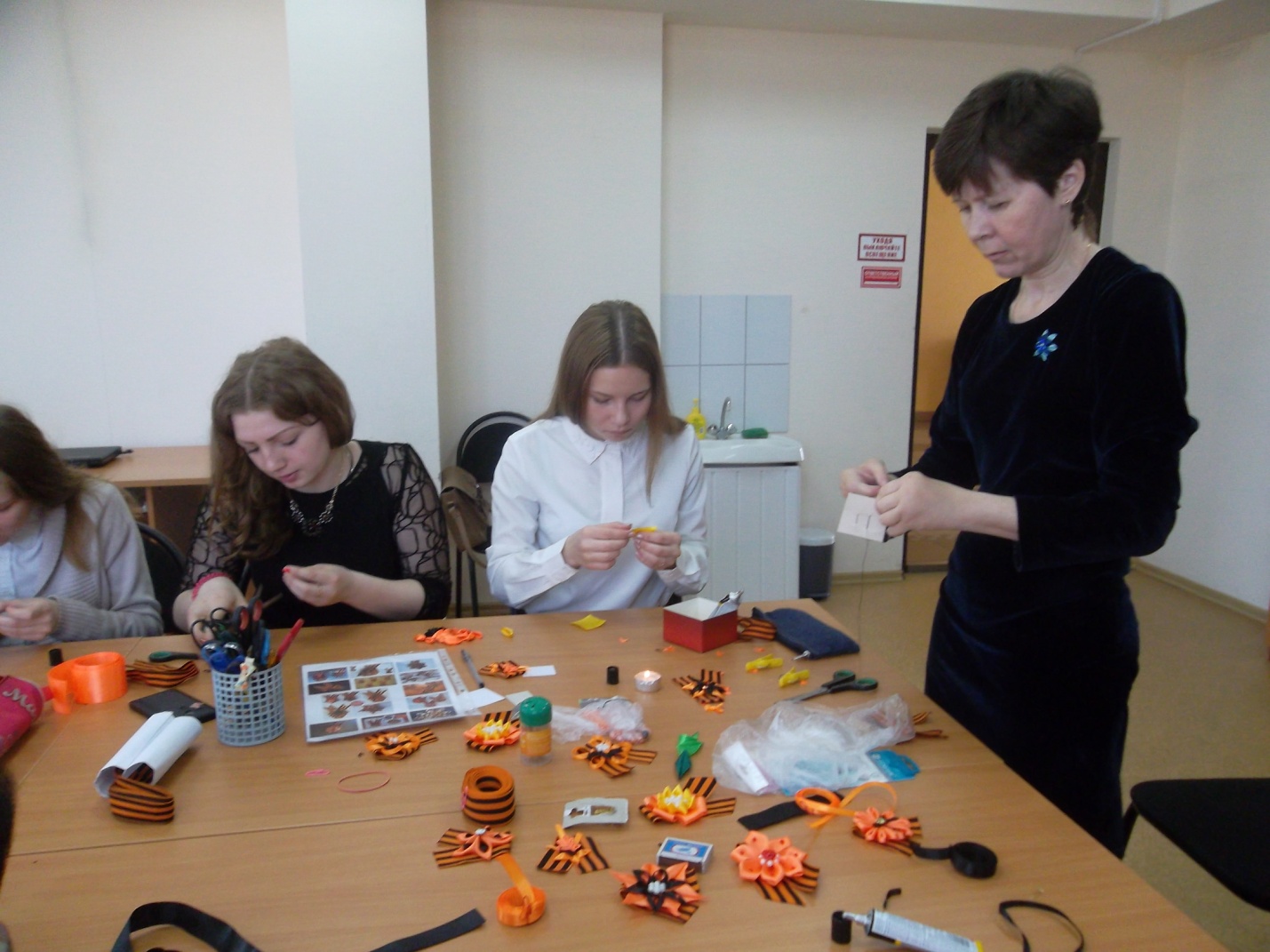 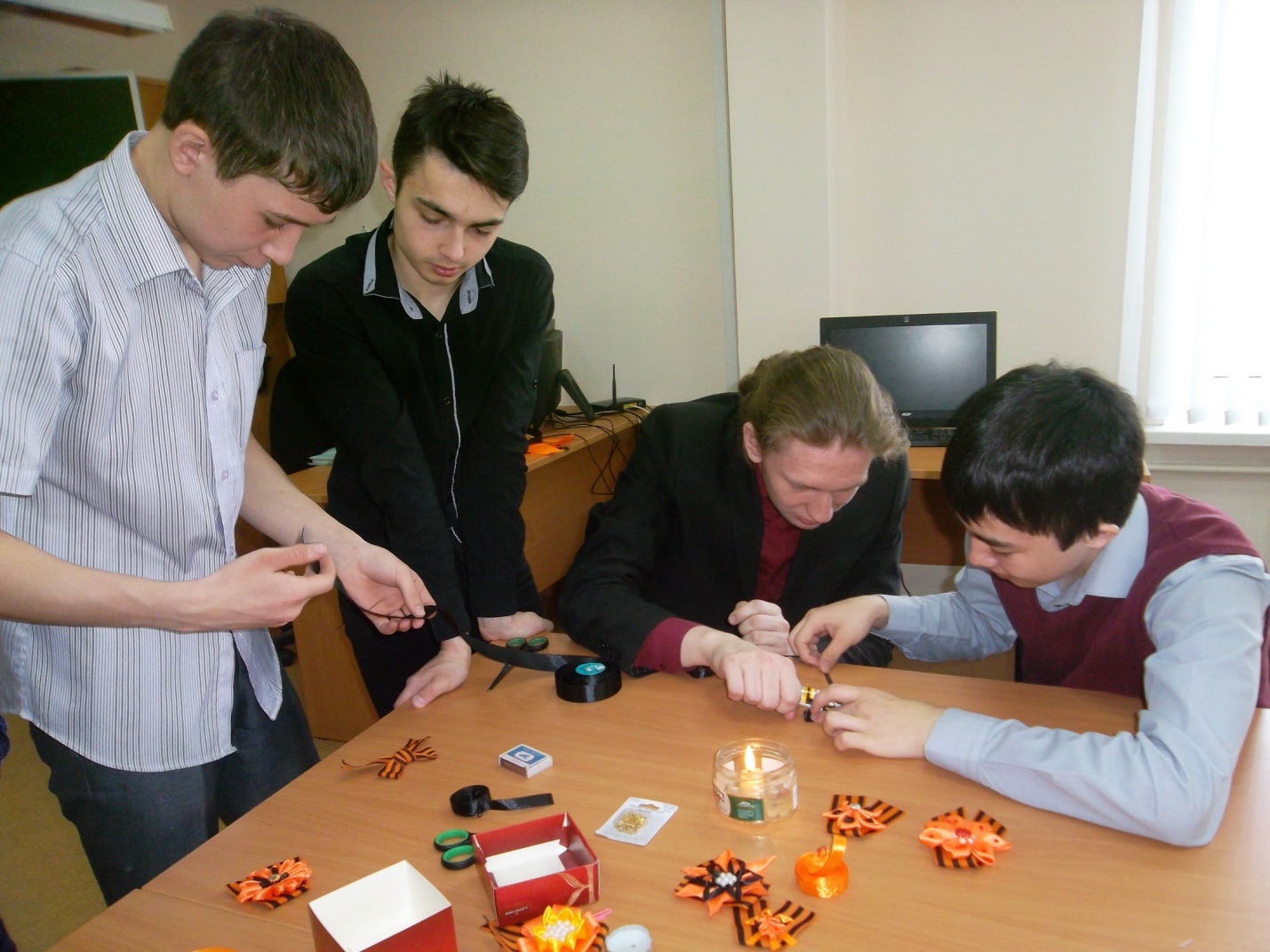 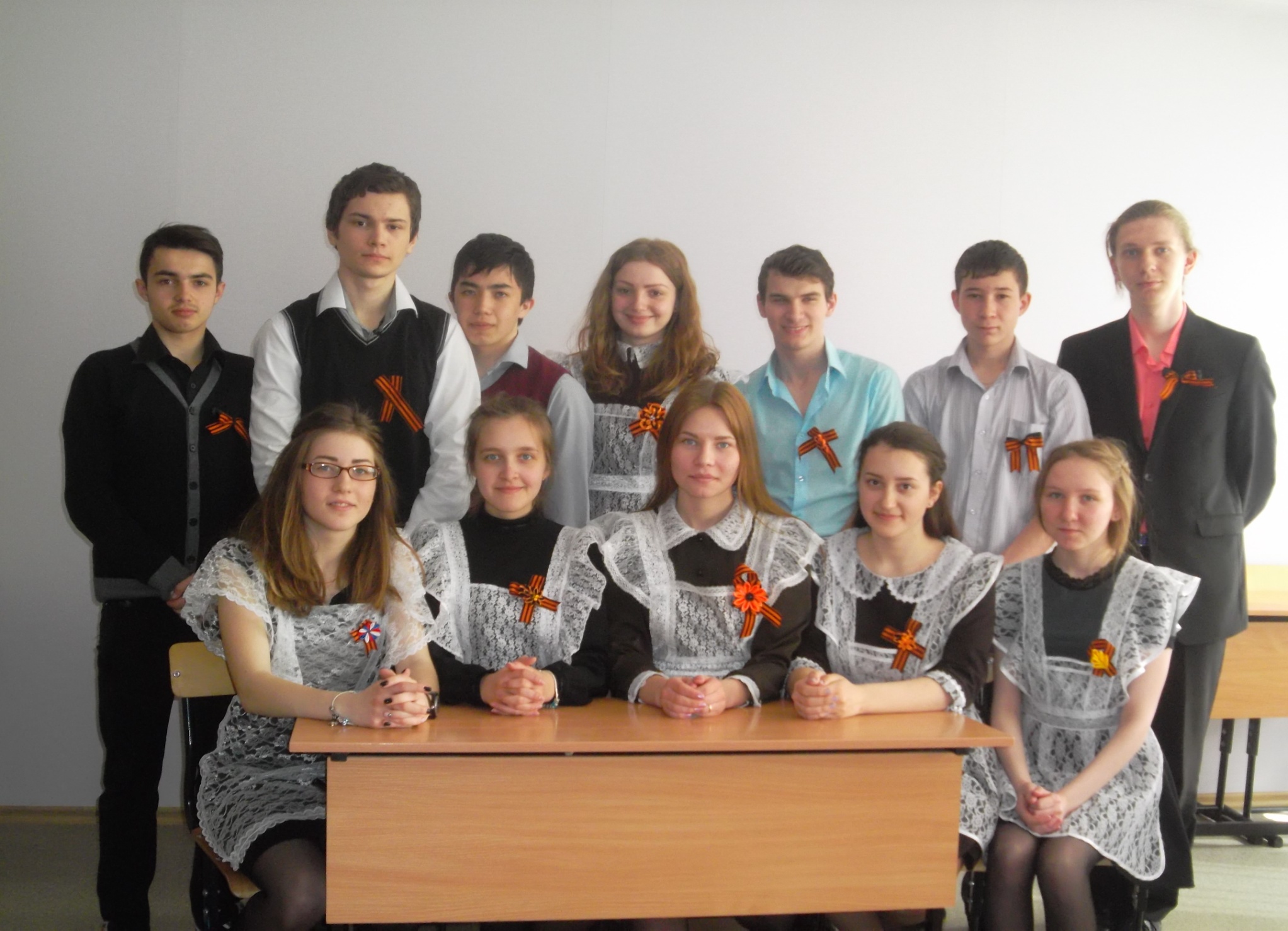 Мастер-класс

«Цветы к обелиску 
своими руками»
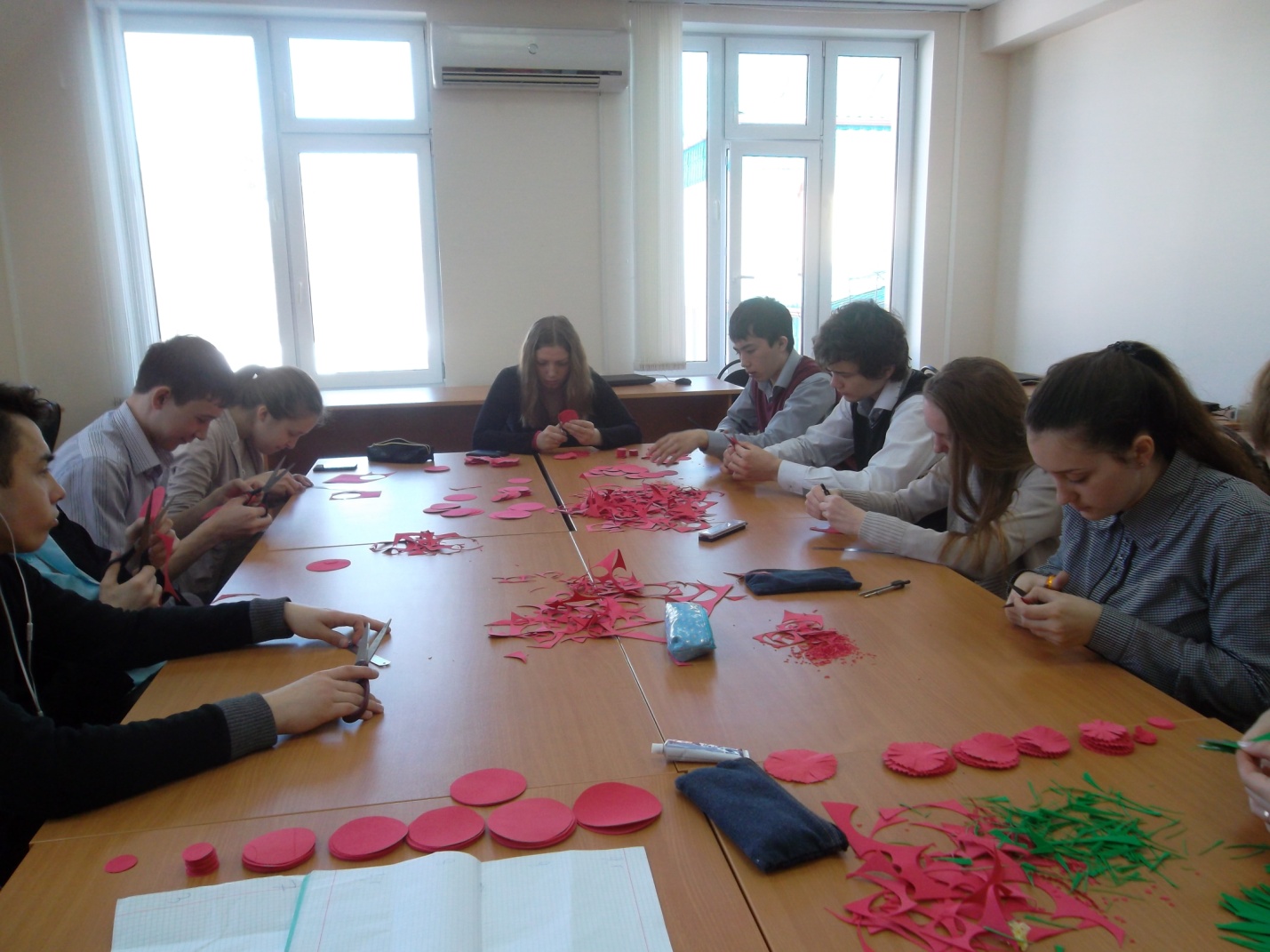 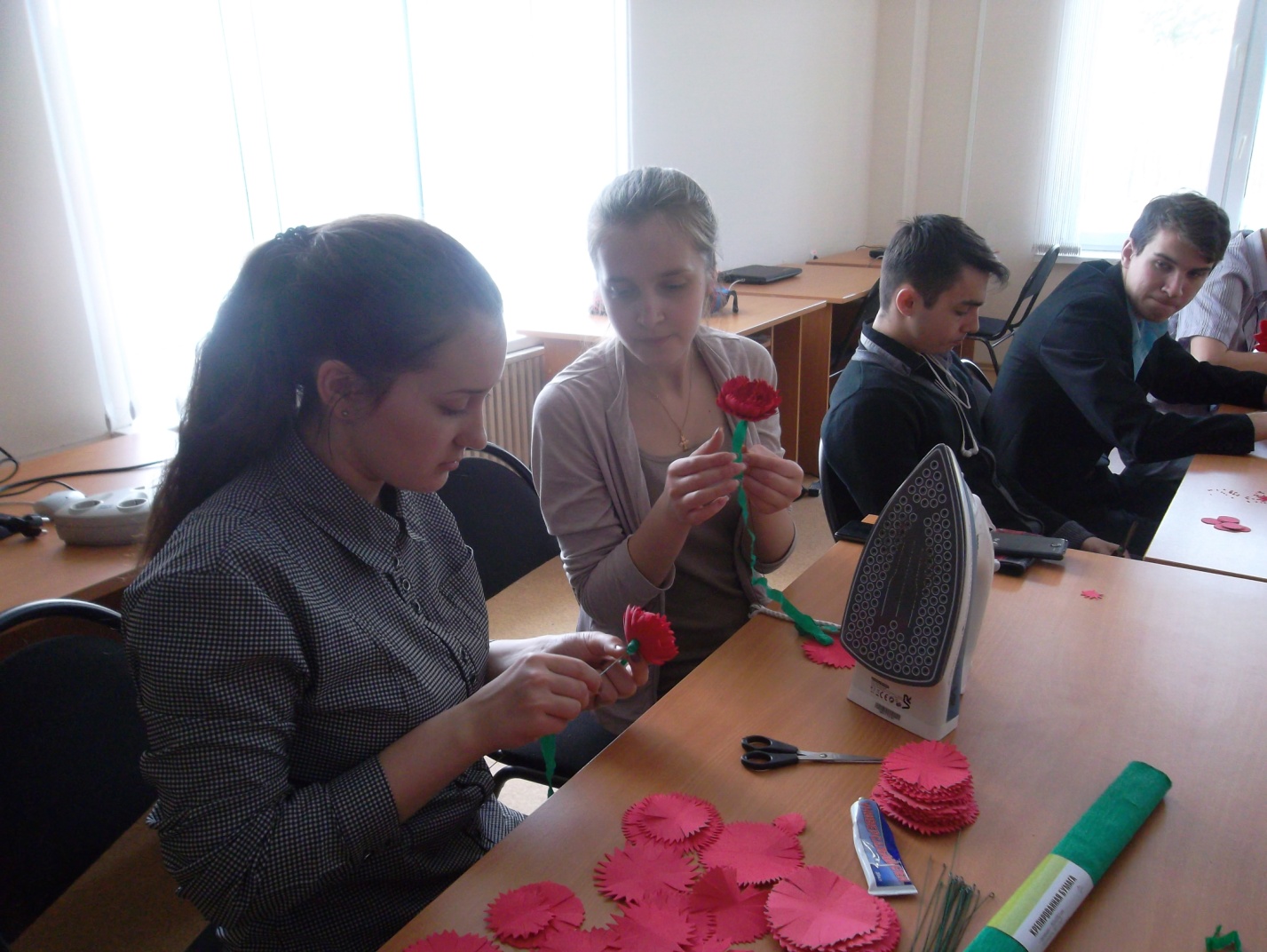 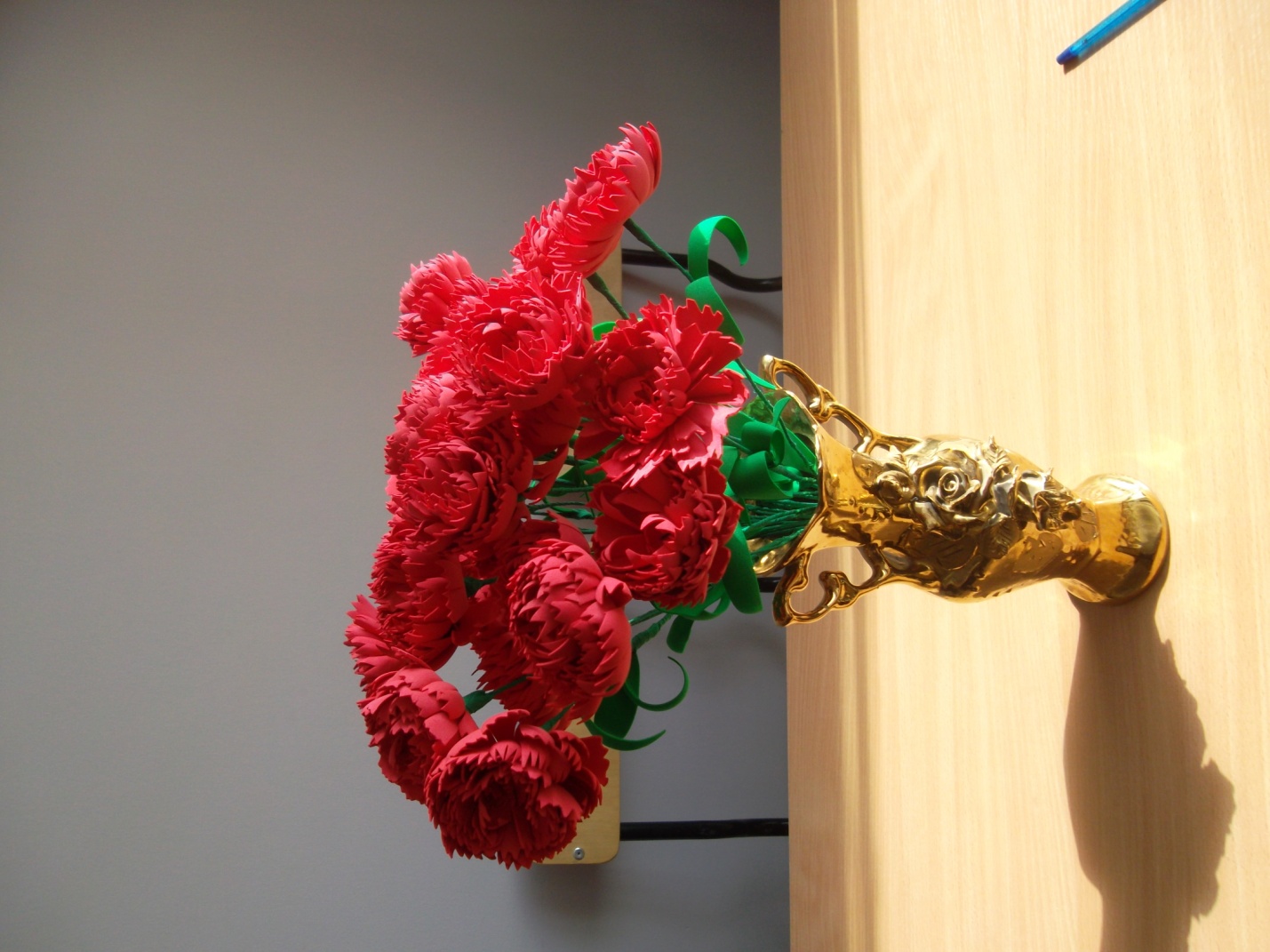 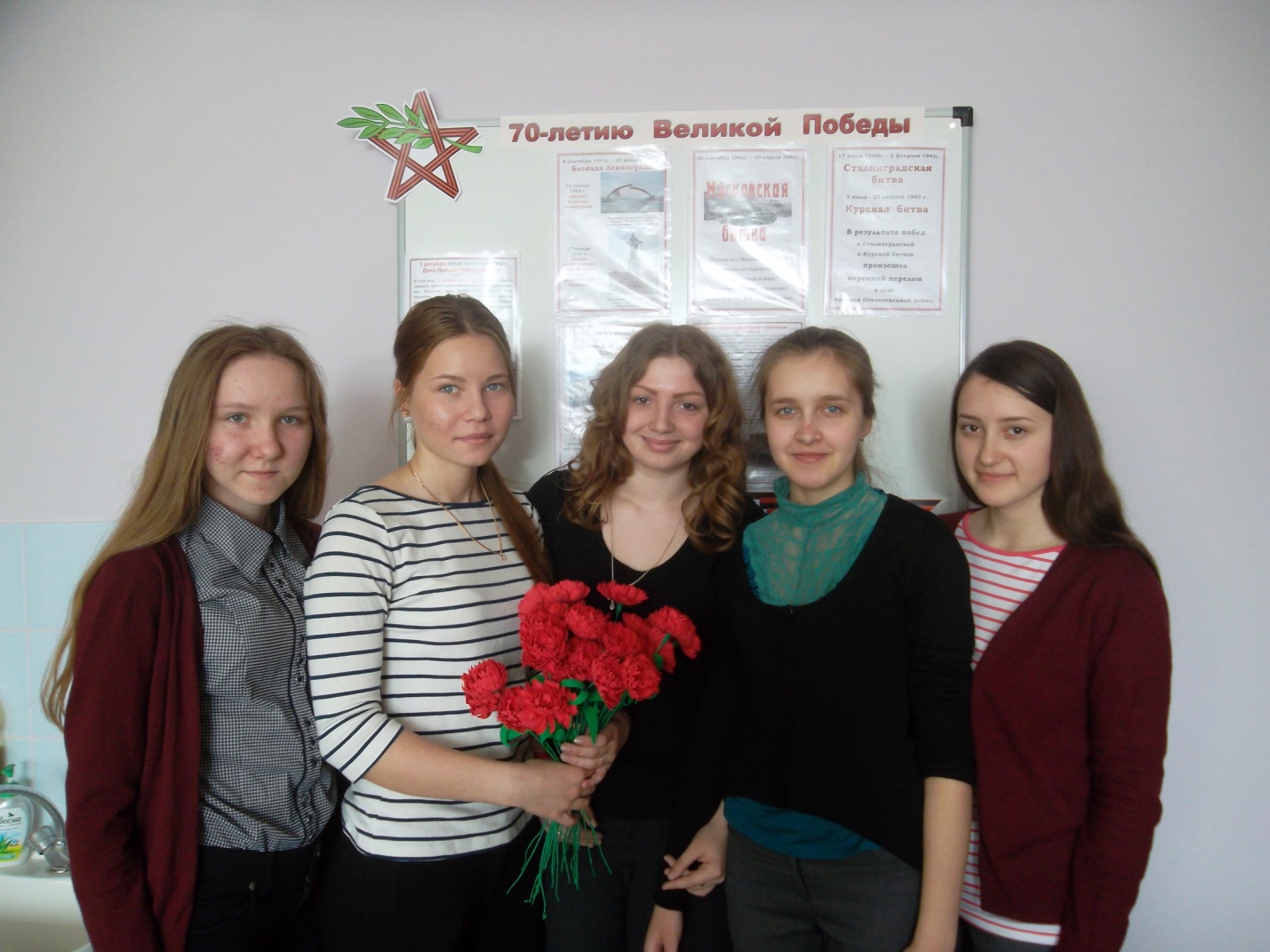